Supporting Remote Learning in Secondary Science & Technology Engineering
Supporting Remote Learning in Secondary Science & Technology/Engineering (STE)
May 2020
Introductions
Nicole Scola: Science Content Support Lead, DESE
(nicole.scola@mass.gov) 

Alicia Wedderburn: Science Content Support Specialist, DESE
      (alicia.wedderburn@mass.gov) 

Hillary Paul Metcalf: Science Content Support Specialist, DESE
      (hillary.paulmetcalf@mass.gov)
2
[Speaker Notes: Provide name, title and email of DESE staff running the webinar]
Thank You!
Remote learning is placing new strains and challenges on everyone, especially educators.
We are in a state of crisis management, and as such educators are working harder than ever before.
We appreciate all that you doand will continue to do for students.
We are here to support you.
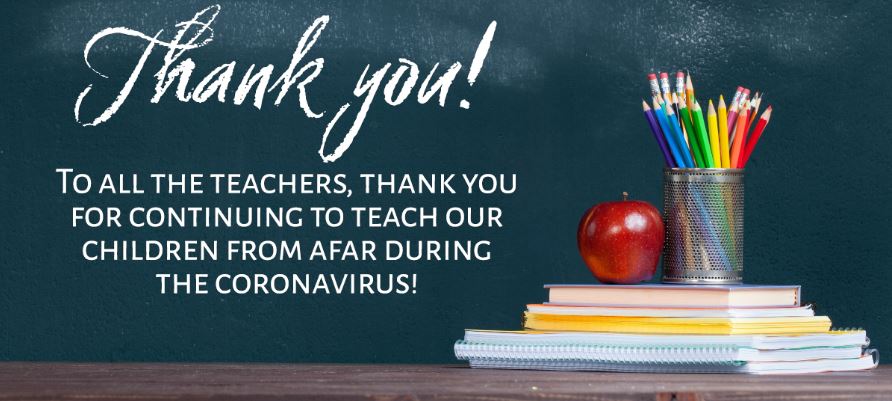 3
Webinar Goals
Review key recommendations for remote learning

Discuss approaches to remote learning focused on the elementary science and technology/engineering standards
Ask and answer questions and offer support
4
Agenda
1
Introductions and Welcome (5 mins)
Remote Learning Recommendations (15 mins)
2
Remote Learning in Science (15 mins)
3
Agenda
4
Q+A (15 mins)
Please type questions into the Chat at any time.
Remote Learning Recommendations
Remote Learning Recommendations
Remote Learning Recommendations
http://www.doe.mass.edu/covid19/learn-at-home.html
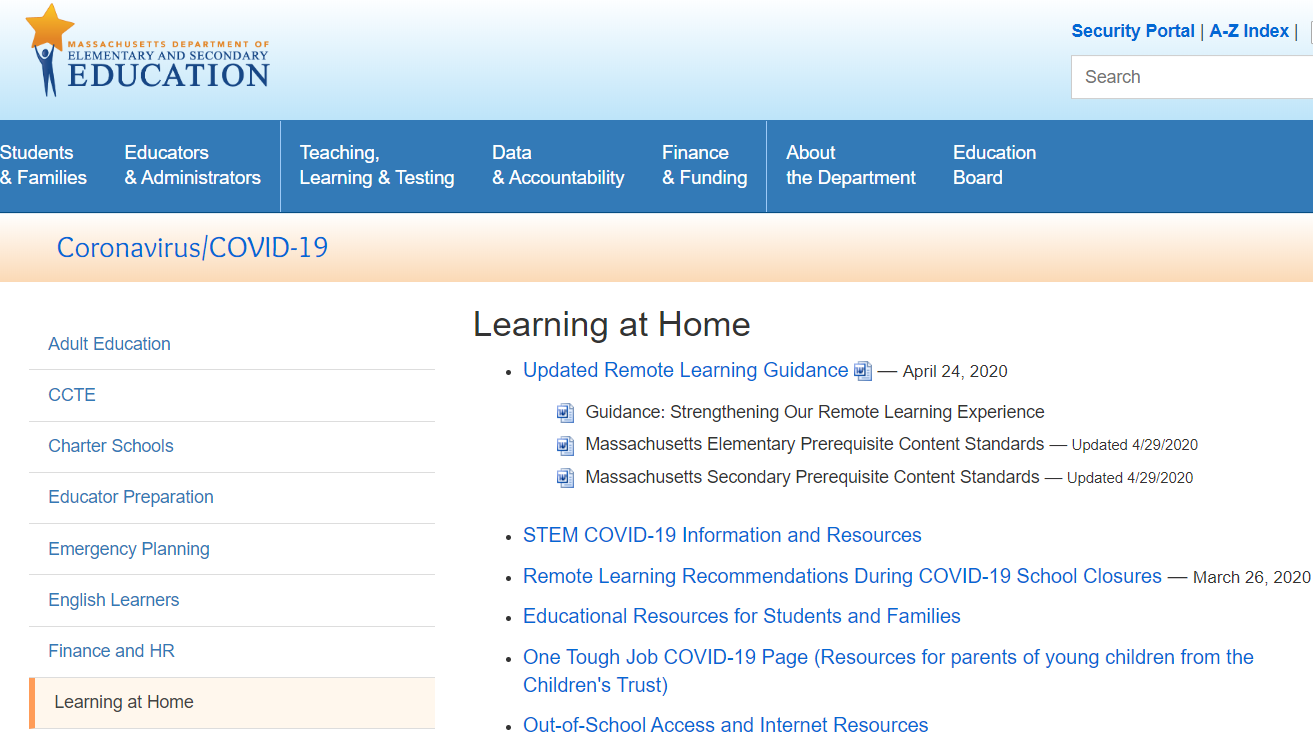 7
Guiding Principles For Our Work
The safety and well-being of students,families, and staff must be our top priority.
This crisis disproportionately affectsour most vulnerable students in termsof their physical and mental health and also academically. Equity needs to be a top consideration.
Maintaining connections between school staff, students, and families is paramount.
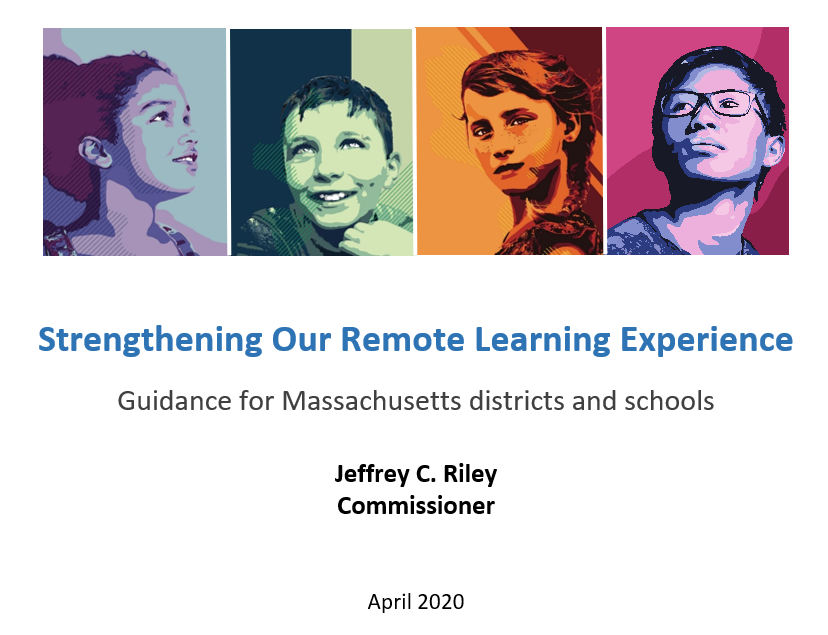 8
[Speaker Notes: The picture snip there shows you what the current remote learning guidance document looks like.  It is called “Strengthening our Remote Learning Experience.”
These guiding principles, from the document, have led DESE’s thinking about remote learning.]
“Strengthening our Remote Learning Experience”
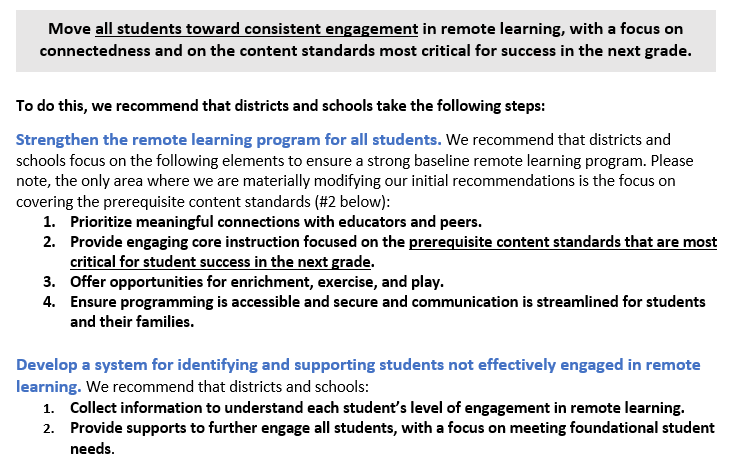 9
[Speaker Notes: The “Strengthening our Remote Learning Experience” document lays out a number of recommendations.]
Prerequisite Standards
We recommended that during remote learning, educators “focus on those standards that are the most critical pre-requisites for success in the next grade.”

They are recommendations (but not requirements) to help you prioritize standards for the remainder of this school year.
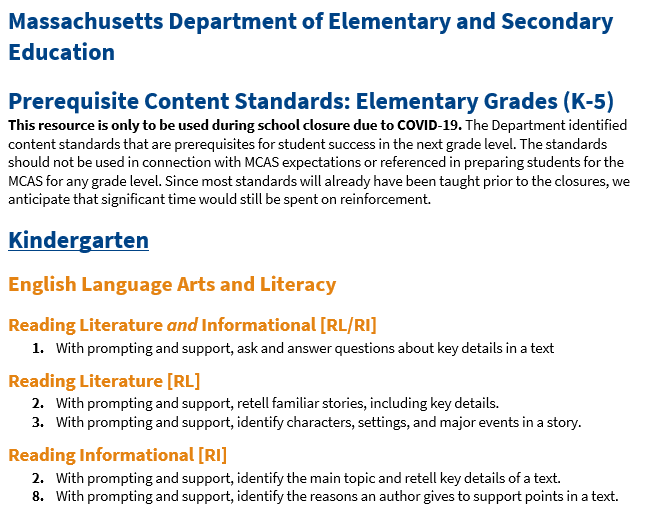 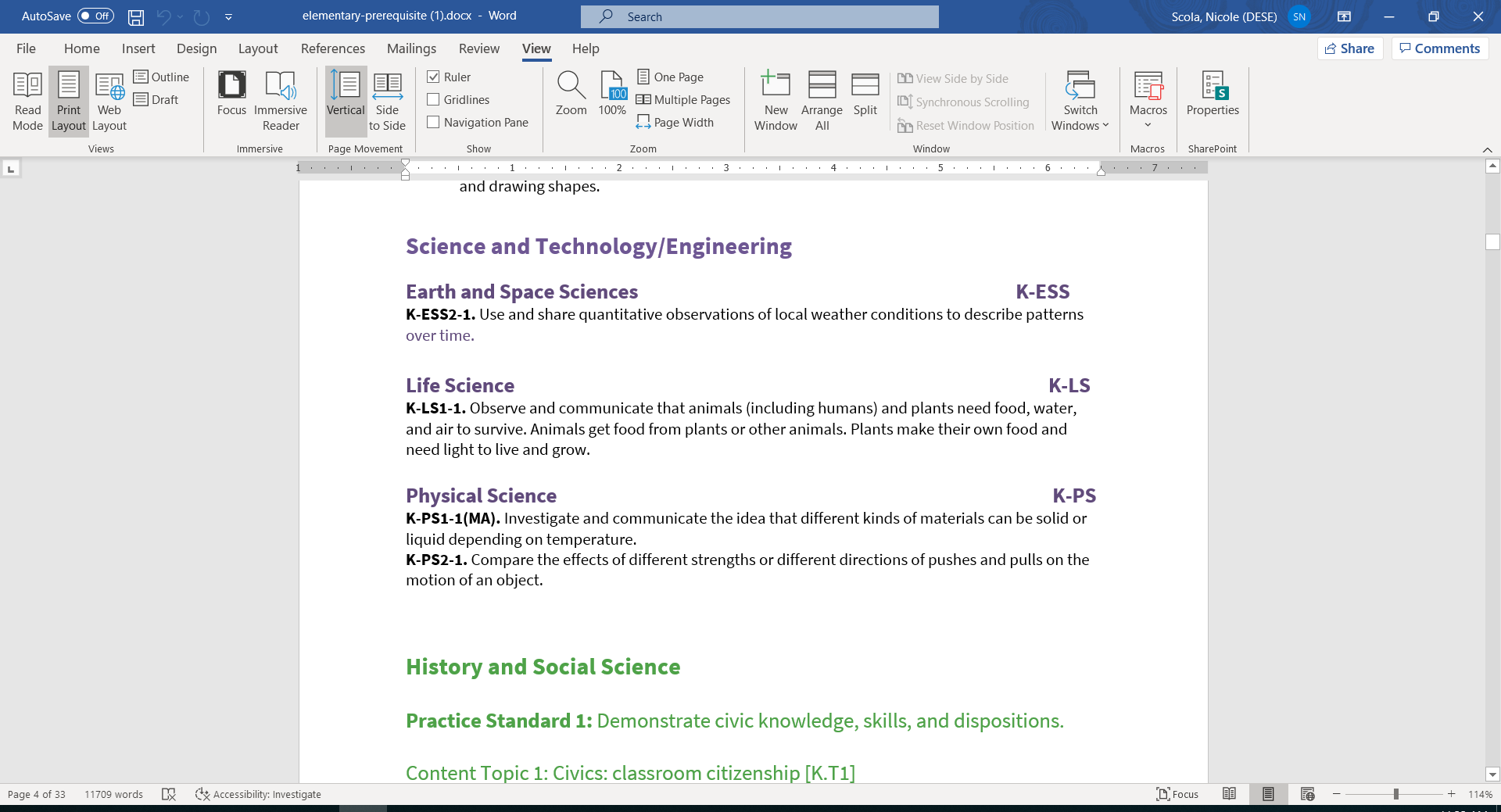 10
Using the Prerequisite Standards
Use your scope and sequence to identify the standards already taught and compare them with the prerequisite standards. If you are using high-quality instructional materials  you will have likely already covered many of the prerequisite standards.

Make a plan for the remainder of the school year
Use remote learning resources posted by your publisher if possible
Cover any prerequisite standards not already taught. This may mean simply following you scope and sequence
Remediate prerequisite standards as needed
11
Prerequisite Standards: How were they selected?
In Science & Technology/Engineering, we focused on content standards that we think are important for students to know in order for                                                                                                                                             them to be successful when they move to                                                                                                future grades

Note: The prequiste standards should not be used in connection                                                                                                                         with MCAS expectations or referenced in preparing students                                                                                                                         for the MCAS for any grade level. .
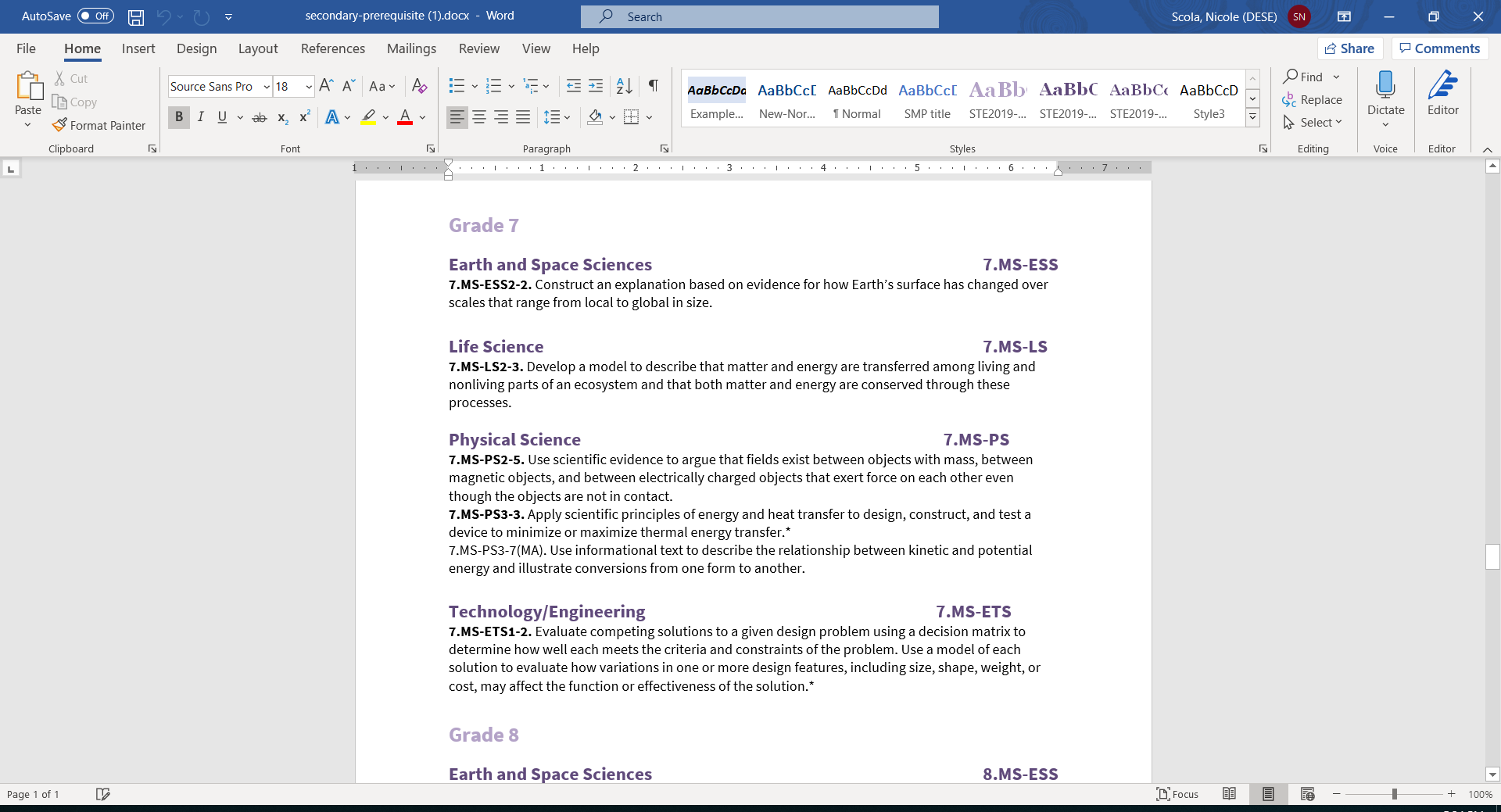 12
Prerequisite Standards: FAQ
Are these the standards that we should always be focused on beyond the 19-20 school year?
No. The Department does not typically promote “power standards.”  We believe that every standard in each Curriculum Framework is important for college and career readiness. Every Framework was designed by experts in the field, including teachers. The prerequisite standards are ONLY applicable for use this year, during the pandemic, when teaching the entire curriculum is not possible.
Will these standards play a role in future years?
At this time, no. We do not expect to use these lists to inform curriculum, assessment, or other policy in the future. These are “pandemic-only” tools. 
MCAS
MCAS is cancelled for this year.
Competency determination for students on track to graduate this year (or summer 2020) is district certification of earned credits and demonstrated competency with a tested Framework (Biology, Chemistry, Physics, Tech/Eng) 
As of today, there has been no plan to change MCAS for next year
13
Remote Learning in Secondary Science
Remote Learning in Secondary Science
“Leveraging the assets of home-based learning, 
rather than trying to recreate school, can 
provide meaningful science learning experiences 
that connect to students’ home lives, interests, and identities” 
- Council of  State Science Supervisors, Supporting Students' Science Learning in the Era of COVID-19
Remote Learning: Top Tips
Align learning to MA Curriculum Framework standards.
Keep it simple. Prioritize learning experiences that are simple to explain and to organize, and that students can complete with less adult support.
Make it engaging. Prioritize topics and tasks that will interest students. Consider how to build upon students’ home languages, experiences, and identities, within learning experiences and over time.
Attend to access and equity. Provide all academic, language, and social-emotional supports that students normally need or receive to the extent possible. Provide multiple modes of access and response to academic work, including for students who lack access to technology.
Provide pacing and structure. Each week, provide students a structure for the week and a plan for how much time they should spend on various activities and tasks.
15
Planning for Remote Learning in Secondary Science
Maintain the basics of standards-aligned STE learning when moving to remote instruction.
Students should engage in the science and engineering practices to make sense of grade-appropriate content. 
Students should interact with the natural world or with models to produce data, and use data to model and make sense of the natural or designed world.
Plan for multi-day lessons and learning opportunities. 
Determine home safety practices before engaging at home or in assigning any of the activities to students.
Use technology as a supportive tool not a replacement for learning
16
Recommendations for Remote Learning
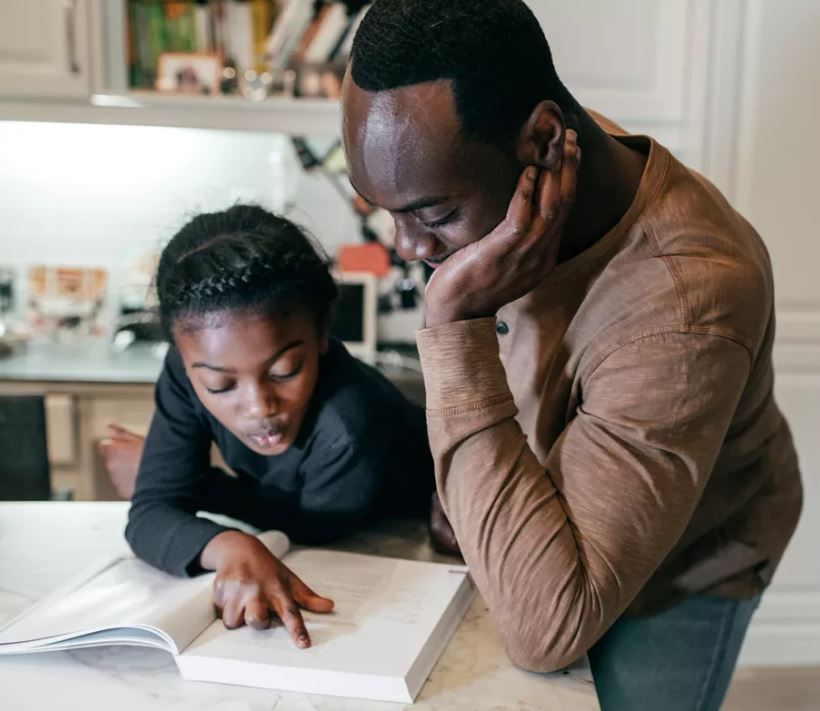 Prioritize meaningful connections with students                                 (with or w/out tech)
Consider both asynchronous and synchronous learning
Whole group
virtual meetups (i.e. Zoom, Google hangouts, etc.) for discussions
Student led discussions on a science topic 
mail/deliver/pick up work packets to students (e.g., at local sites, meal pickup locations)
One-on-one check-ins
virtual
phone call, email
postcard
Self-paced or project-based learning - student choose topic of interest
Real world applications -explorations in the backyard/around the home
17
Facilitating Remote Learning
Plan coherent multi-day learning experiences for a week at a time vs unconnected daily assignments.

Support opportunities for students to:
Explore science that matters to them
Work independently and with others
Reflect on their own learning
Document and share what they learn
Highlight students’ efforts and successes
Give opportunity to share challenges, problem solve or come up with solutions as a group 
Provide specific and frequent feedback on student work
Ensure supports and scaffolds for students with disabilities and English learners
Engaging Students in Coherent Multi-Day Remote Learning
Present students with a phenomena or engineering problem. Students write what they notice and wonder about the phenomenon or design problem and discuss initial thoughts of what they think is happening 

Students draw an initial concept model to explain what they think is happening (or initial engineering solution) and share with you and other students. Develop and share a “class model” based off the students’ initial understandings to share with students. 

For more examples, visit OpenSciEd -Remote Learning Professional Learning resources.
Example: Notice and Wonder Walk
What do you notice?
(Observations - “I see…”)





Sense-Making: What do you think about what you are seeing?

Notice & Wonder Walk- to get students exploring in and around their home (safely)
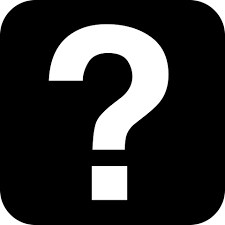 What do you wonder?
(Questions - “ I wonder..”)
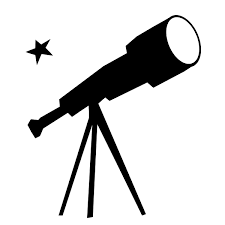 20
Example Initial Models
Middle School students from the Hernandez School in Boston use Jamboard to share their initial models of what they think is happening when loud music from a truck makes a window in the parking lot move.
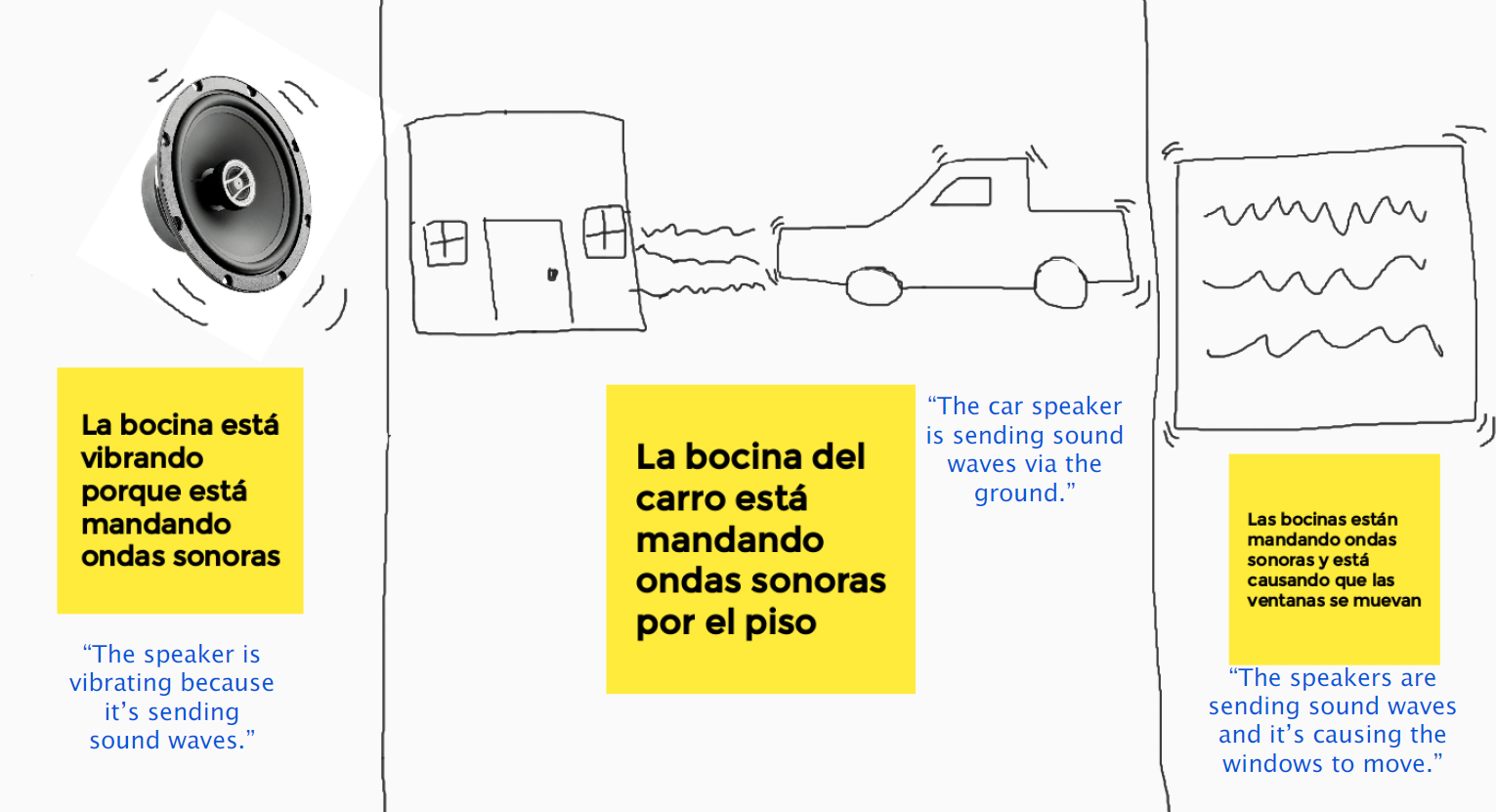 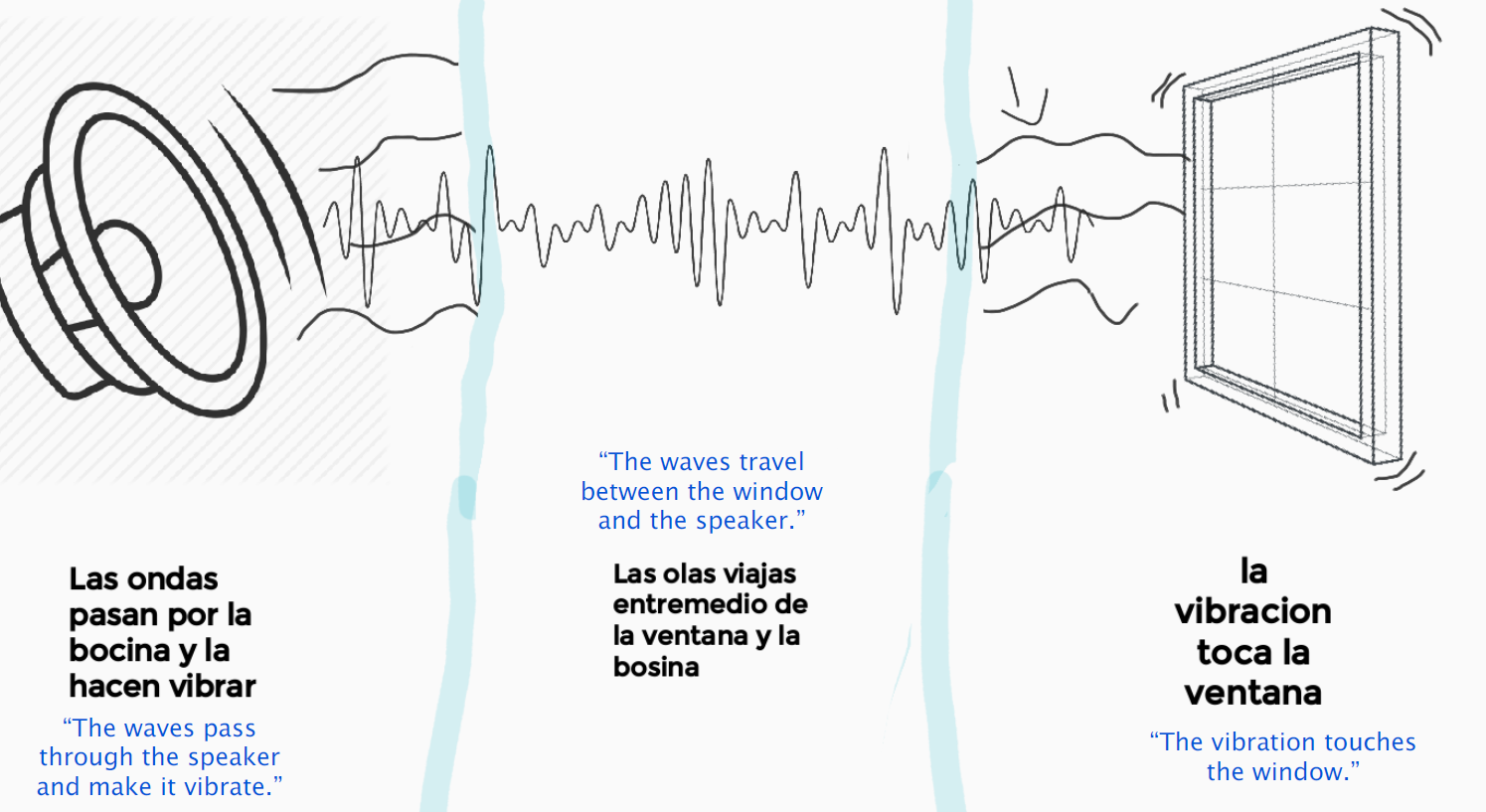 21
Asynchronous Example Using Models to Construct Explanations
Middle School Students from Up Academy Leonard model sea-floor spreading at the mid-ocean ridge to explain how that leads to the Earth's surface changing. 
Many students used Flipgrid to record themselves using their hands, books, and even Minecraft to model the process.
Other students can also watch these videos and respond to their peers.
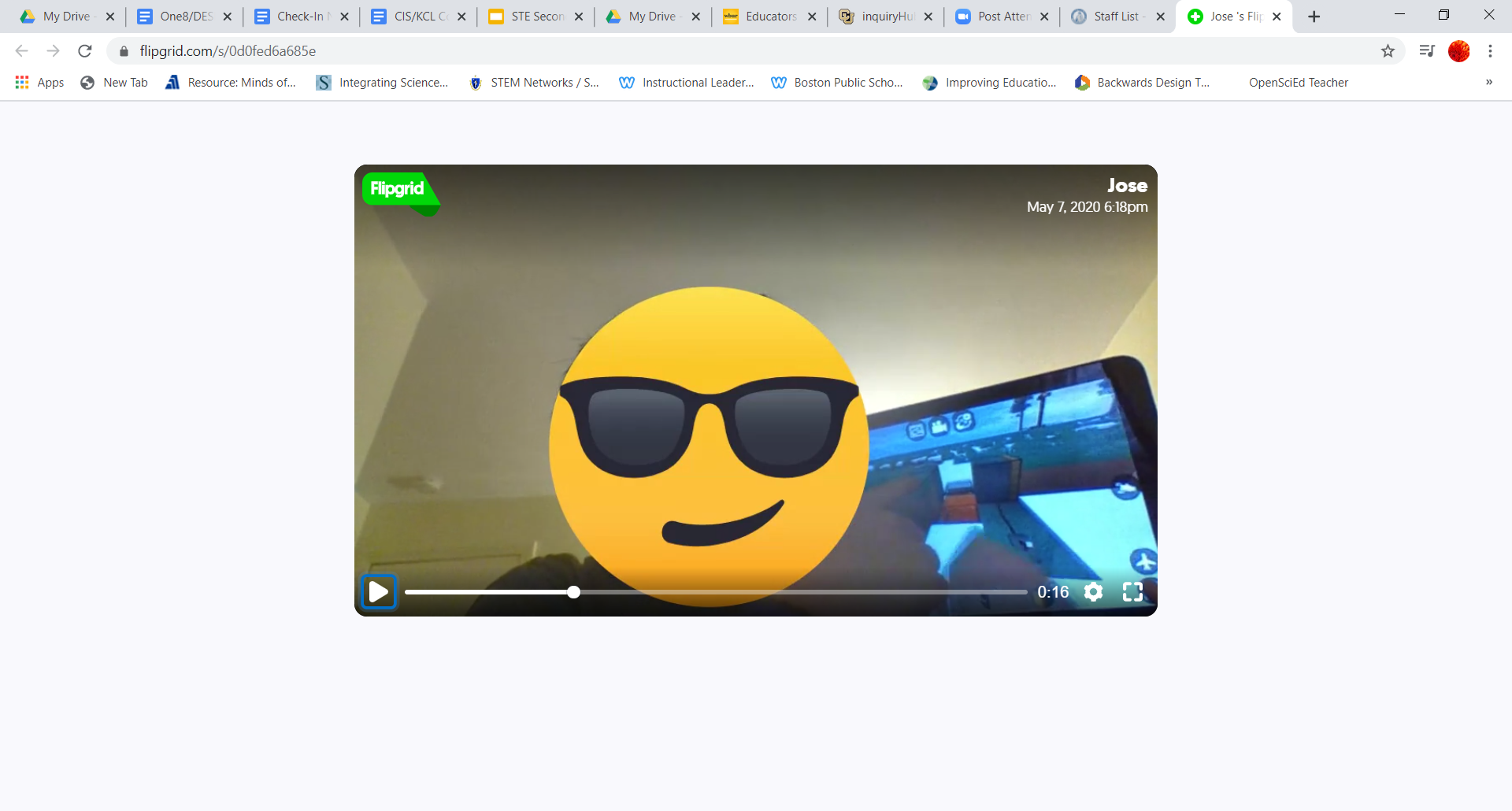 22
Example Virtual Lab
High School students from the Braintree Public Schools participate in a Chemistry investigate about how to change the concentration of a solution using Phet.
        Initial Observations 						Explanation
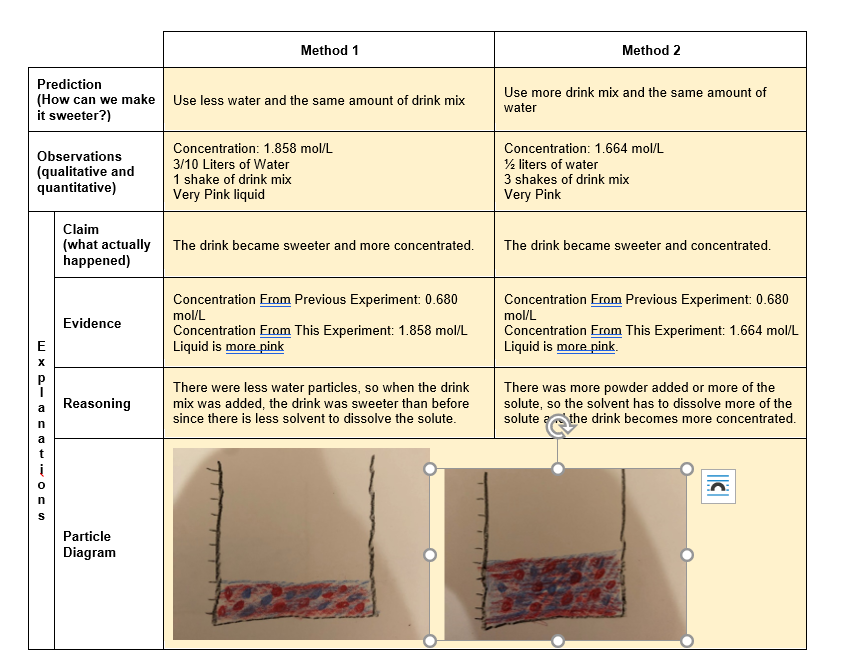 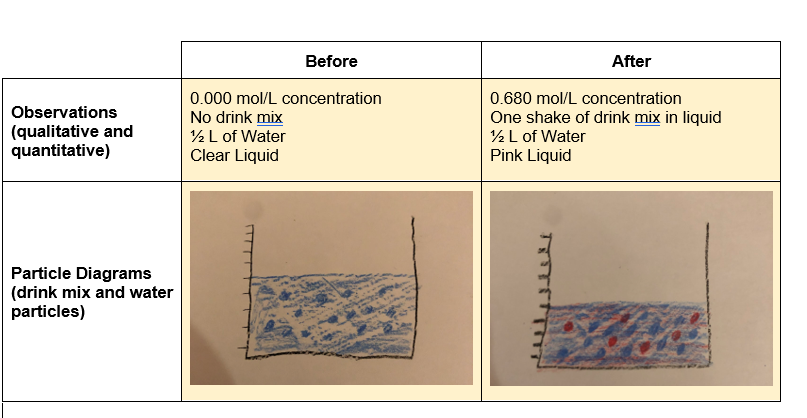 Real World application: Your family is trying to be healthier, how would you make the drink less sweet?
23
Engaging Students in Coherent Multi-Day Remote Learning
Based on students’ questions and ideas, and existing curricular resources, support students to do further investigation to learn more about the phenomena or problem in order to improve their design. 
Students communicate the new information they learned about the topic to you and the class (e.g., submitting data, pictures from students’ notebooks, completed graphic organizers) along with an explanation of how it furthers their thinking of the phenomena/problem. 
Engage students in a discussion (in synchronous or asynchronous ways) of how that additional information changes their initial models or initial designs. 
Students individually revise and improve their initial models/solutions and submit with an explanation of the relevant science concepts. Revisit the initial model “class model” by adding new understandings to the model and check for student understanding or additional questions.
For more examples, visit OpenSciEd -Remote Learning Professional Learning resources and InquiryHub- Remote Learning Resources
[Speaker Notes: remind about curriculum materials]
Resources for Thinking about Remote Learning
The following tools are helpful resources for ideas to transition your teaching to a remote setting
25
Q & A
Q & A
Please see the Questions and Answers & Notes from Chat Document for questions and answers asked during webinar.
Submit Your STEM Highlights to the Newsletter!
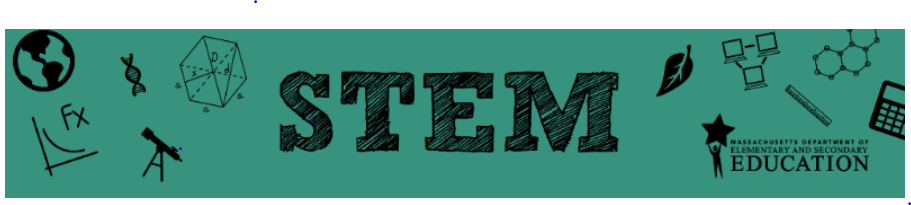 Inviting educators and leaders to submit photos highlighting the wonderful STEM remote learning experiences your students are engaged in.
Students must have a signed photo release form on file with your district. 
Email STEM Remote Learning Highlight to Alicia Wedderburn at alicia.wedderburn@mass.gov.
To subscribe to the STEM newsletter, visit:
www.doe.mass.edu/resources/newsletter-signup.aspx
Email: Alicia.Wedderburn@mass.gov
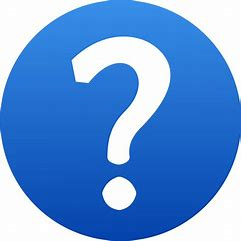 27
Thank You
THANK YOU
The Science & Technology/Engineering Team
Nicole, Hillary, Alicia
Nicole Scola, Science Content Support Lead, DESE, nicole.scola@mass.gov
Alicia Wedderburn,  Science Content Support Specialist, DESE,  alicia.wedderburn@mass.gov 
Hillary Paul Metcalf,  Science Content Support Specialist, DESE, hillary.paulmetcalf@mass.gov
http://www.doe.mass.edu/stem/